DỰ ÁN SOẠN GIÁO ÁN MIỄN PHÍ--------------------
BÀI 3: TRUYỆN KHOA HỌC VIỄN TƯỞNG
THỰC HÀNH ĐỌC HIỂU VĂN BẢN 3:
 NHẬT TRÌNH SOL 6
(Trích tiểu thuyết: Người về từ Sao Hỏa)
Môn: Ngữ Văn 7
Giáo viên: Bùi Thị Huyền, Bùi Thị Hồng Liên 
Tháng 6/2022
NGỮ VĂN 7
KHỞI ĐỘNG
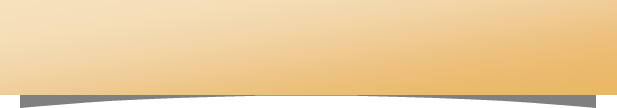 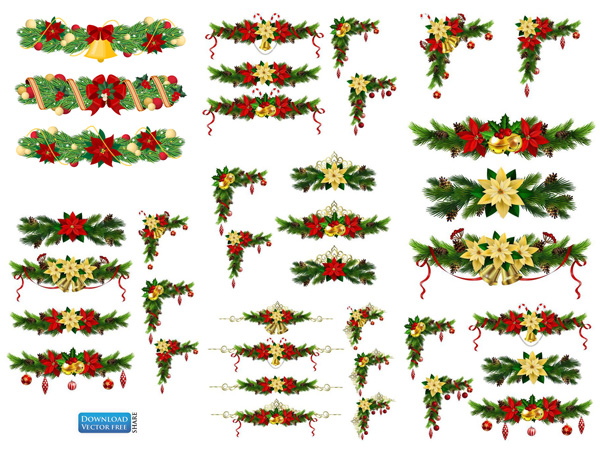 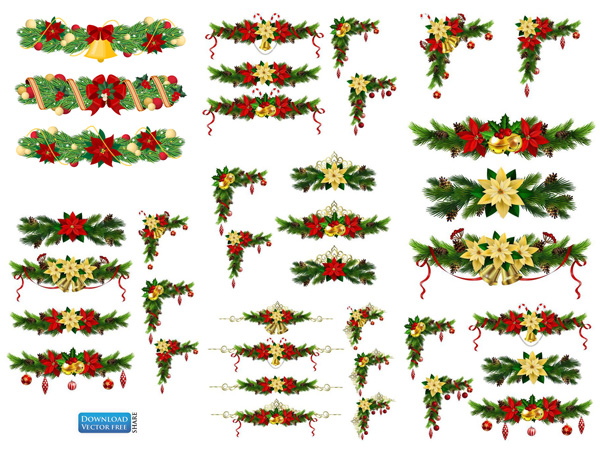 Cách 1: TRÒ CHƠI
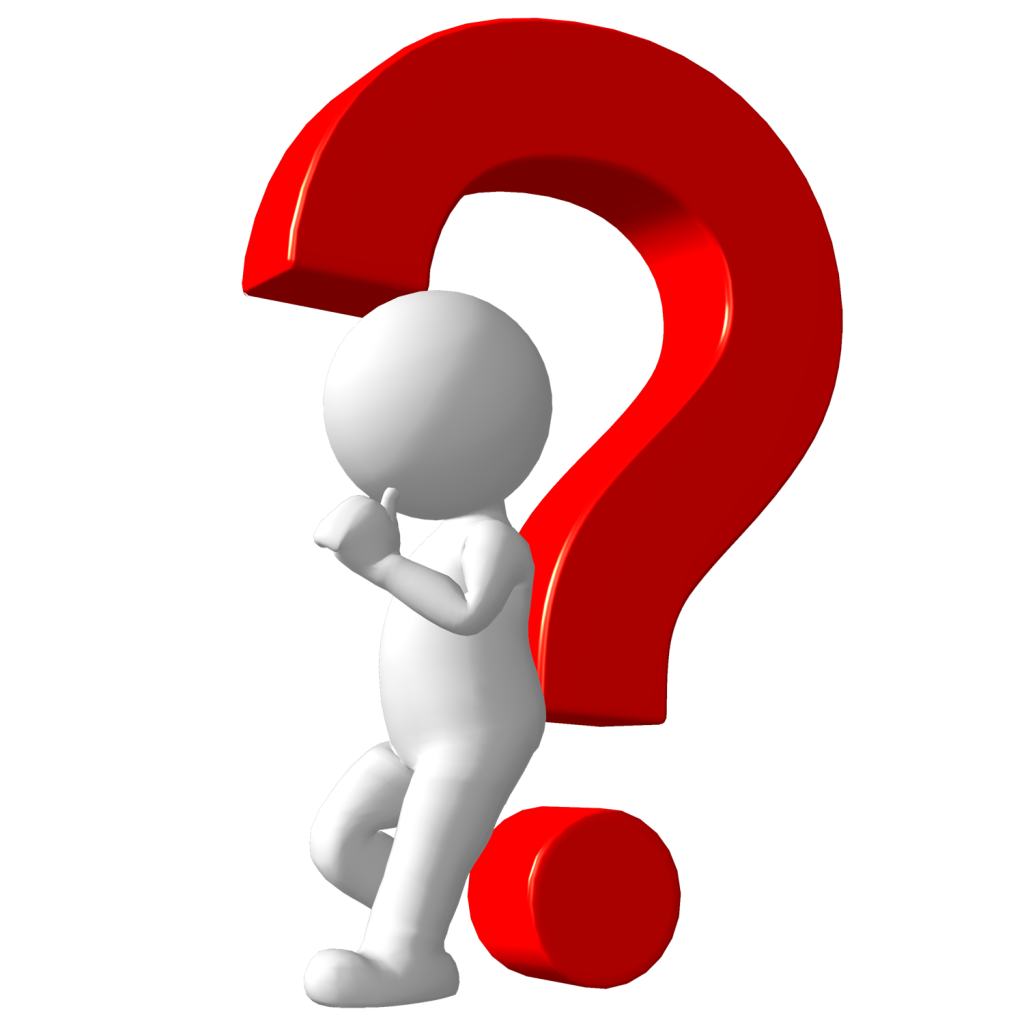 THỬ TÀI ĐOÁN NHÂN VẬT
“ÔNG LÀ AI”
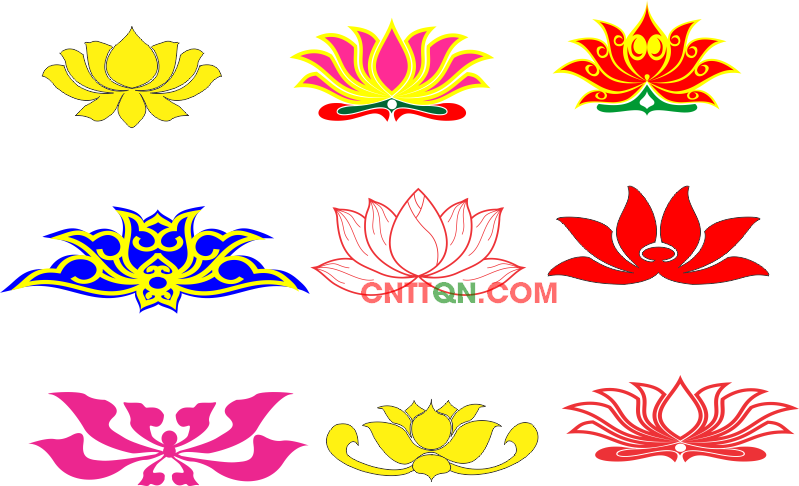 NGỮ VĂN 7
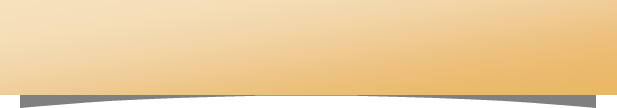 KHỞI ĐỘNG
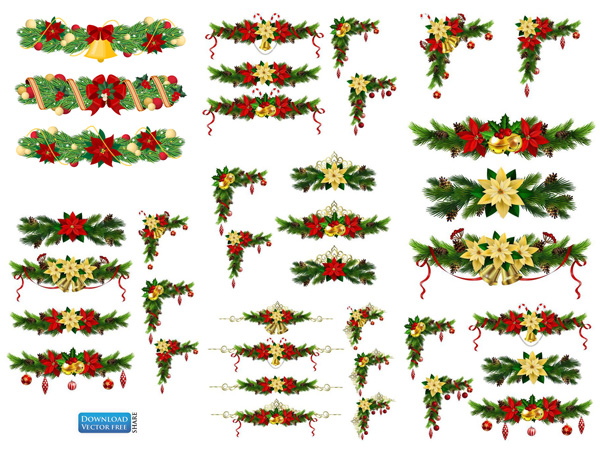 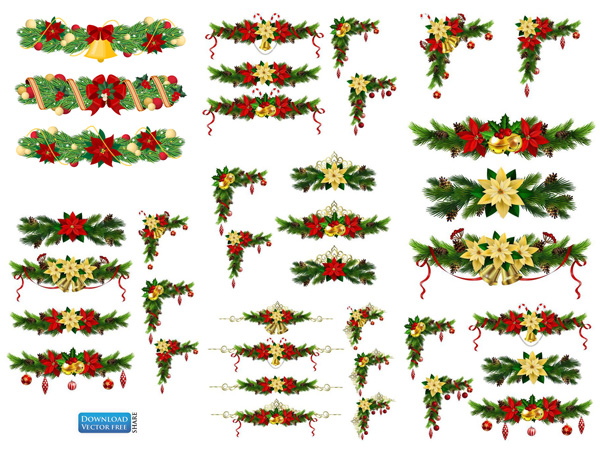 1.  Đây là nhân vật rất nổi tiếng trong tiểu thuyết cùng tên của nhà văn Anh Daniel – Defoe
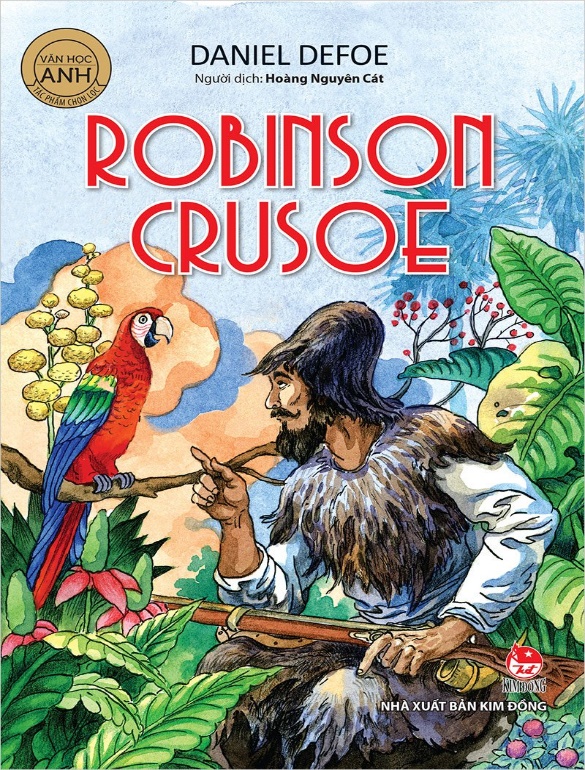 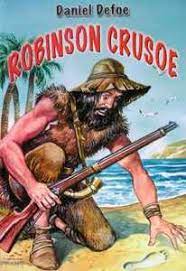 2. Do bị đắm tàu, nhân vật này đã bị trôi dạt vào đảo hoang, chống chọi với đói rét, mưa nắng, thú dữ, bệnh tật, sự cô đơn…
1..
=> RÔBISON CRUSOE
3.Chân dung nhân vật
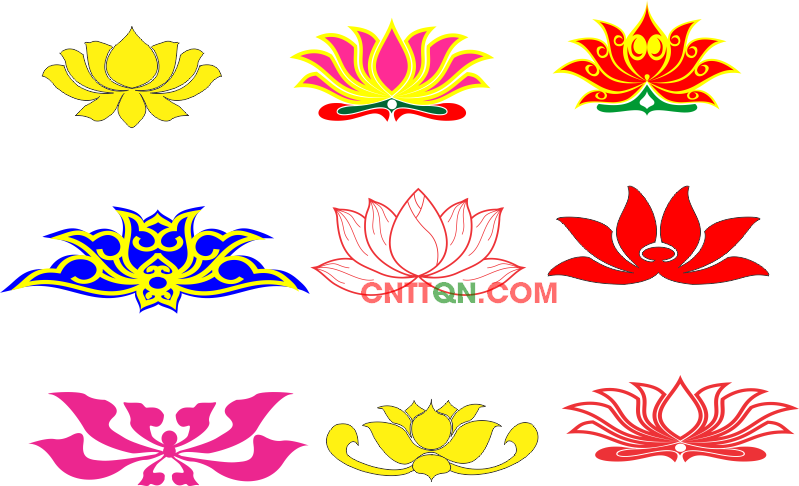 NGỮ VĂN 7
KHỞI ĐỘNG
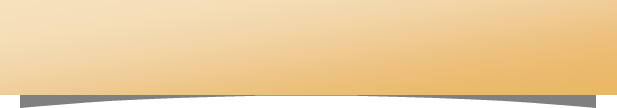 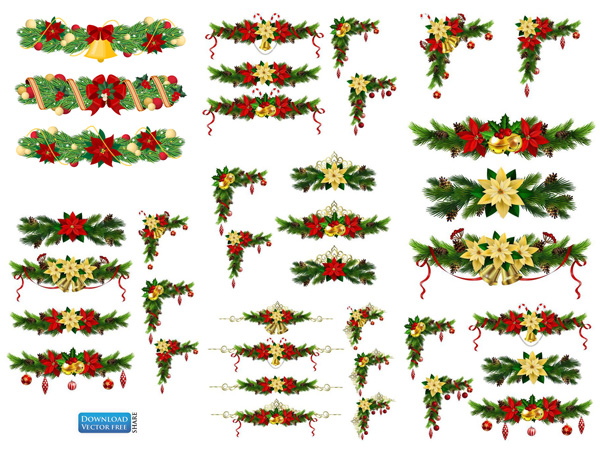 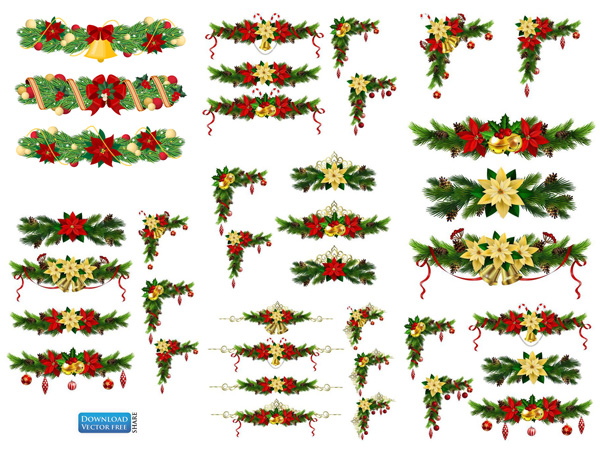 Cách 2: Xem 1 trong vi deo và trả lời câu hỏi
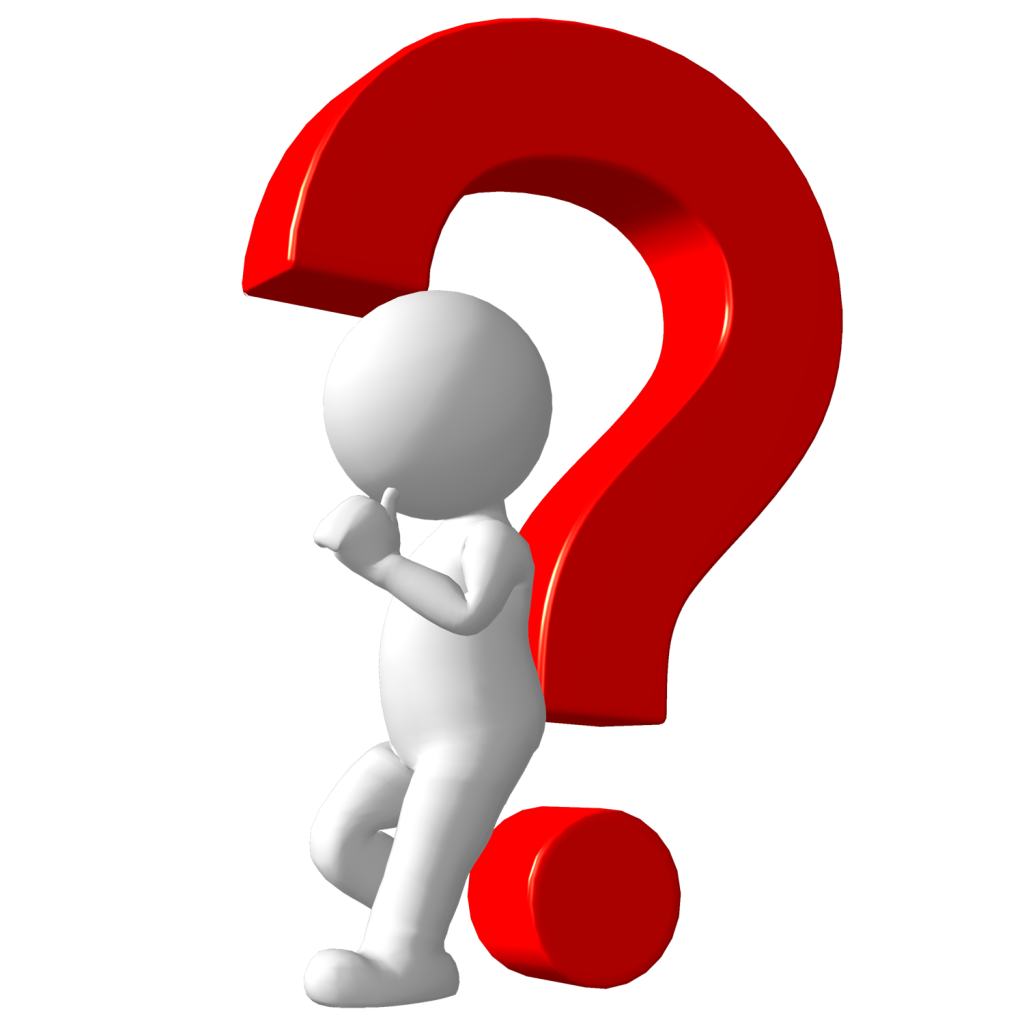 https://youtu.be/5BUEkZgsEOA
https://laodong.vn/the-gioi/da-mat-voi-video-cac-chuyen-du-hanh-vu-tru-cua-nasa-977955.ldo
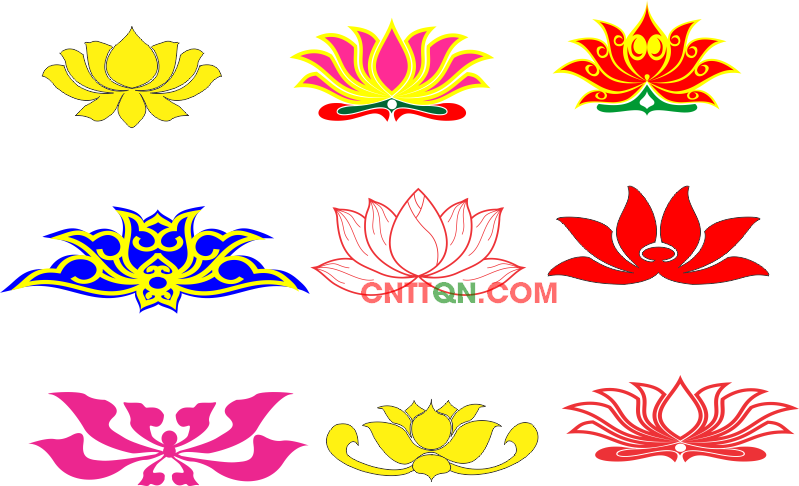 NGỮ VĂN 7
Văn bản 3: NHẬT TRÌNH SOL 6 (Trích tiểu thuyết “Người về từ Sao Hỏa)
Hình thành kiến thức
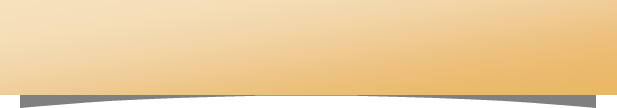 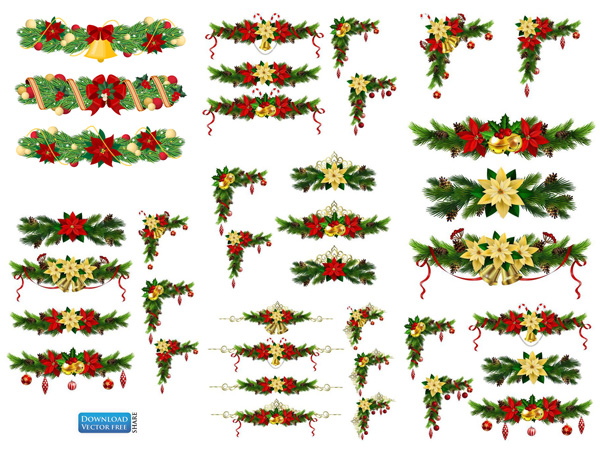 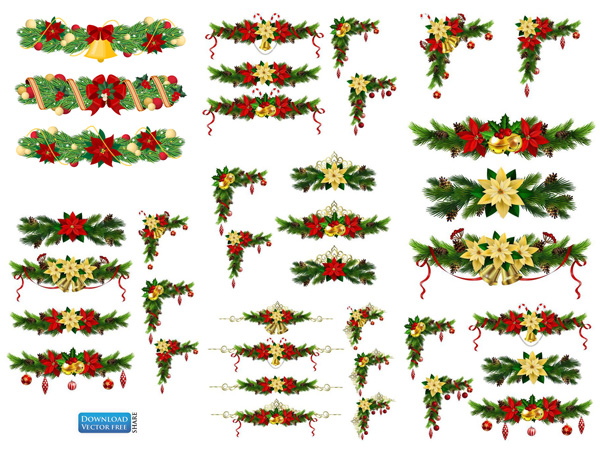 A. Đọc và tìm hiểu chung về văn bản
Andy – Weir
1. Tác giả:
- Sinh ngày 16/06/1972 tại California, Mỹ. Năm 15 tuổi, ông được thuê làm lập trình viên cho một phòng thí nghiệm quốc gia và kể từ đó đến nay, vẫn làm việc như một kỹ sư phần mềm. 
- Ông rất đam mê khoa học không gian, thích nghiên cứu thuyết tương đối, cơ học quỹ đạo và lịch sử du hành vũ trụ có người lái.
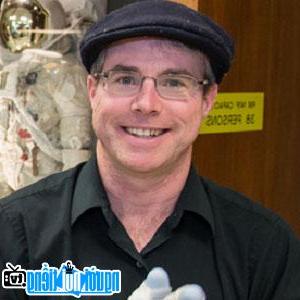 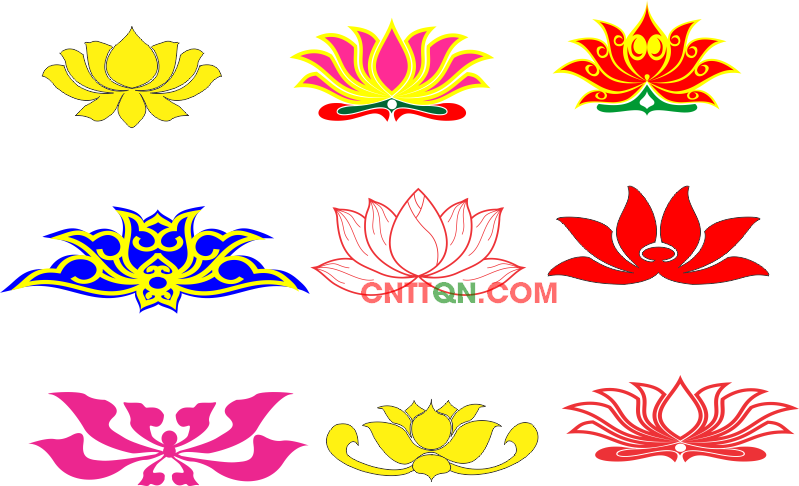 NGỮ VĂN 7
Văn bản 3: NHẬT TRÌNH SOL 6 (Trích tiểu thuyết Người về từ Sao Hỏa
Hình thành kiến thức
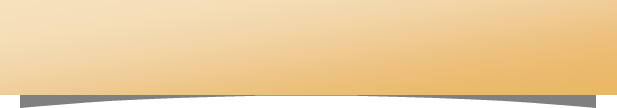 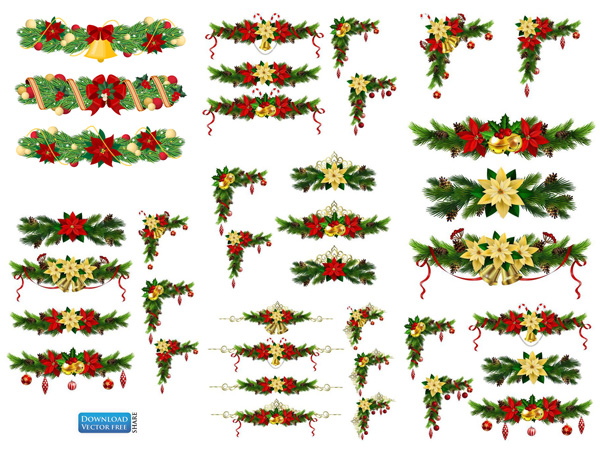 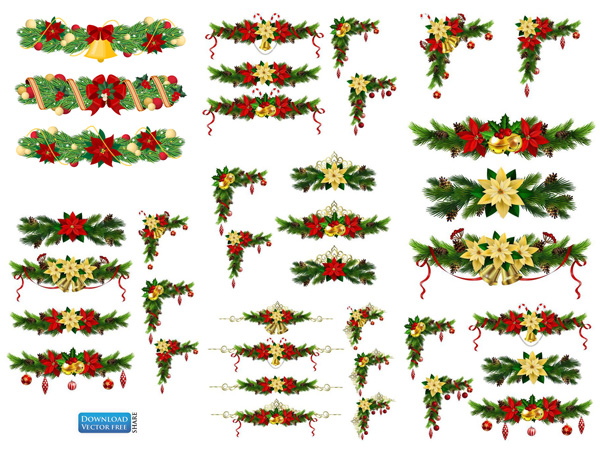 2. Tác phẩm
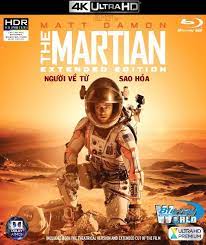 -  Người về từ sao Hỏa (Tên gốc: The Martian) là tiểu thuyết đầu tay, được tác giả bắt đầu viết từ năm 2009.
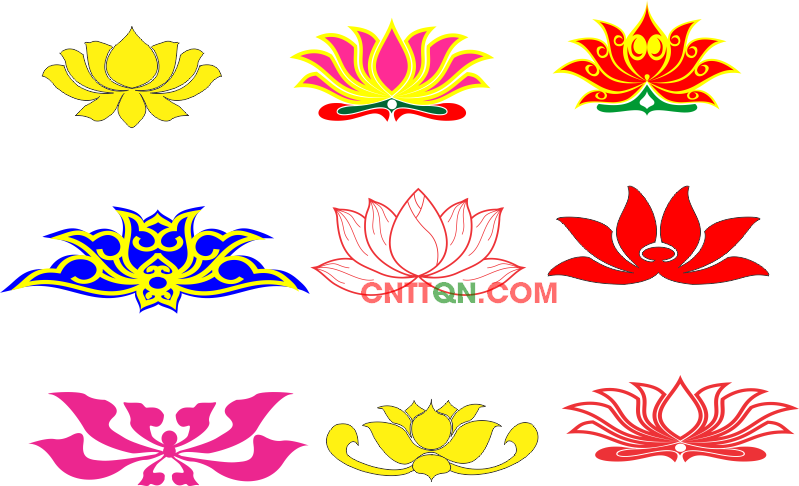 NGỮ VĂN 7
Văn bản 3: NHẬT TRÌNH SOL 6 (Trích tiểu thuyết Người về từ Sao Hỏa
Hình thành kiến thức
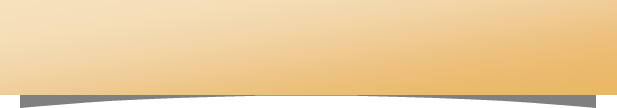 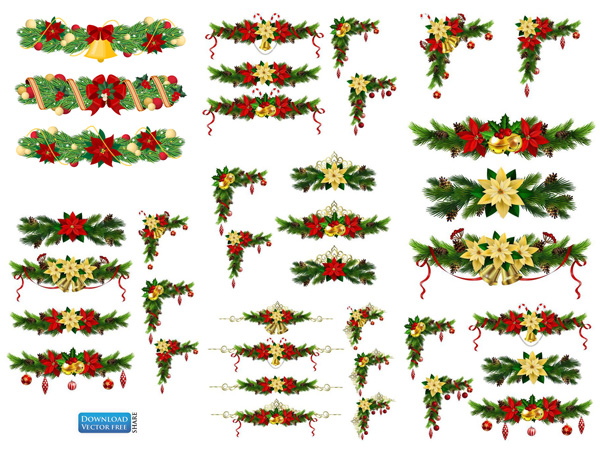 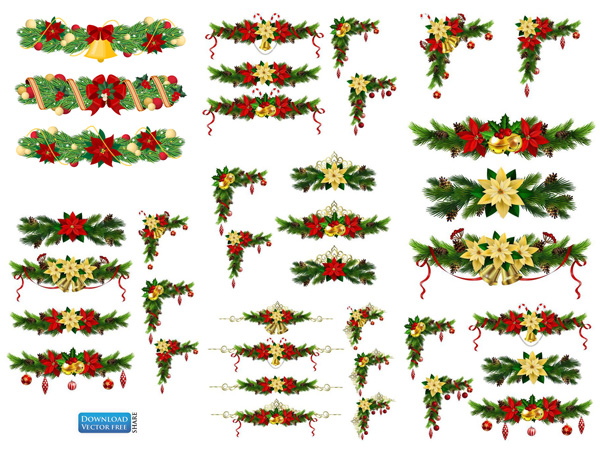 2. Tác phẩm
a. Đọc và chú thích 
Tóm tắt tiểu thuyết “Người về từ Sao Hỏa” - SGK
Đọc văn bản
Giải thích từ: Sol, Hap, MAV …
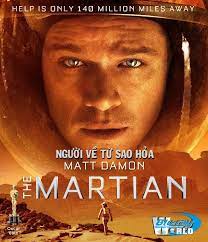 b. Xuất xứ:  Trích chương đầu tiểu thuyết Người về từ sao Hỏa
c. Thể loại: Văn bản thuộc thể loại truyện khoa học viễn tưởng (Tri thức Ngữ văn trang 58)
- Đề tài: Du hành vũ trụ 
- Sử dụng ngôi thứ nhất (lời kể của nhân vật Tôi).
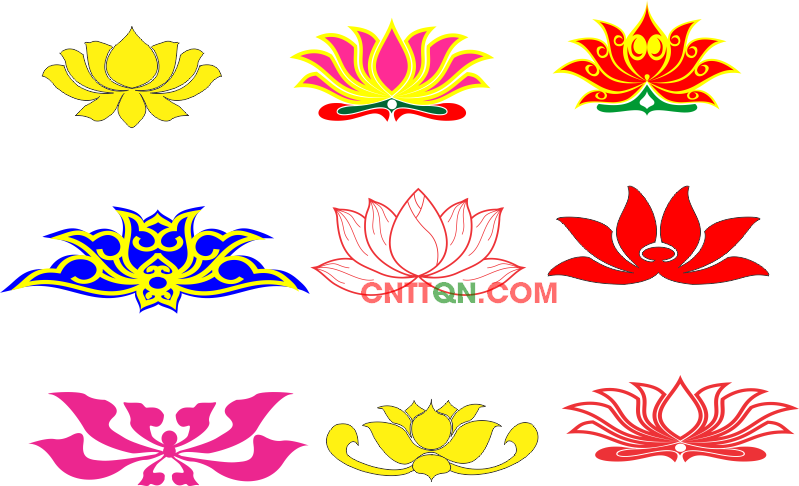 NGỮ VĂN 7
Văn bản 3: NHẬT TRÌNH SOL 6 (Trích tiểu thuyết Người về từ Sao Hỏa
Hình thành kiến thức
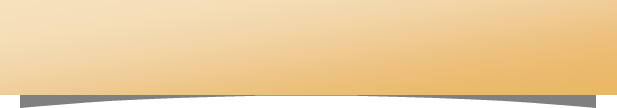 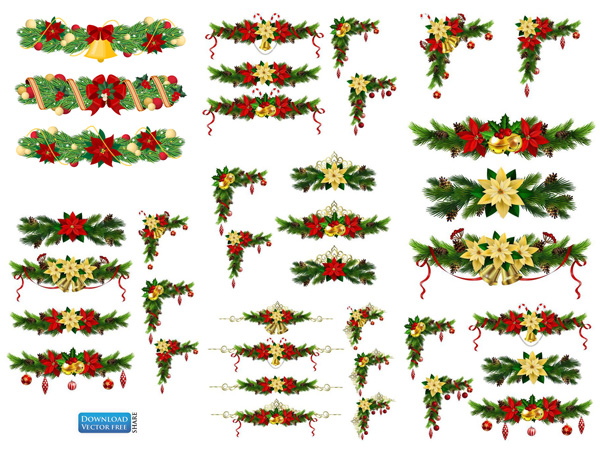 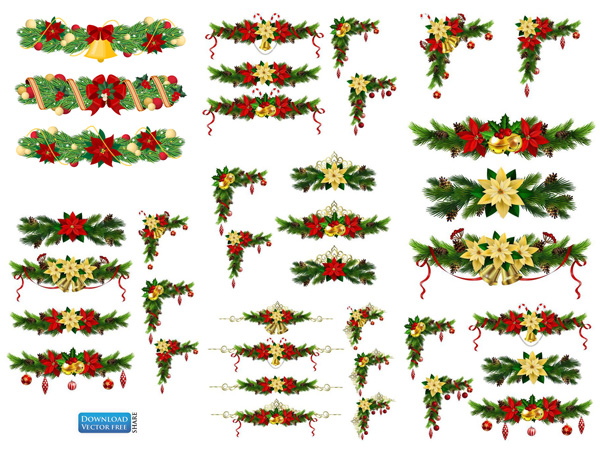 2. Tác phẩm
d. Bố cục:
+ P1: (Đầu – tình trạng này quá lâu): Nguyên nhân và quá trình mắc nạn của tôi
+ P2: Còn lại: Tình cảnh và những nguy cơ mà tôi gặp phải khi mắc kẹt lại sao hỏa.
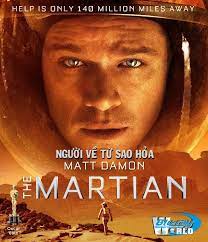 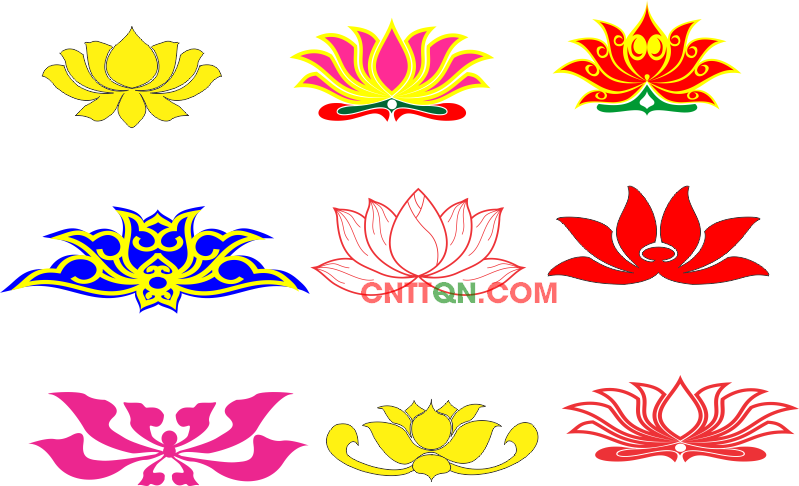 NGỮ VĂN 7
Văn bản 3: NHẬT TRÌNH SOL 6 (Trích tiểu thuyết Người về từ Sao Hỏa
Hình thành kiến thức
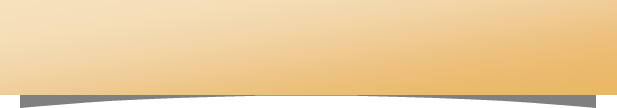 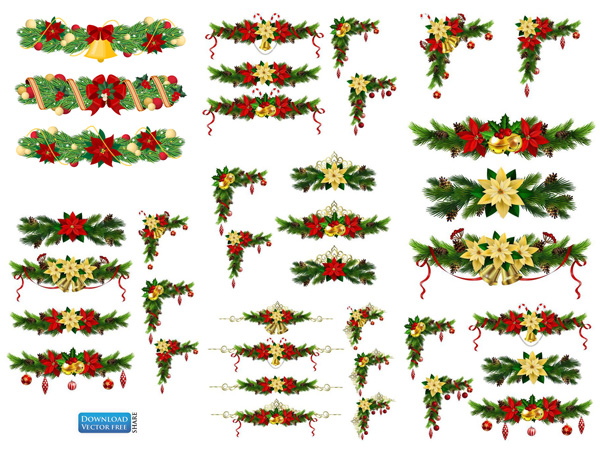 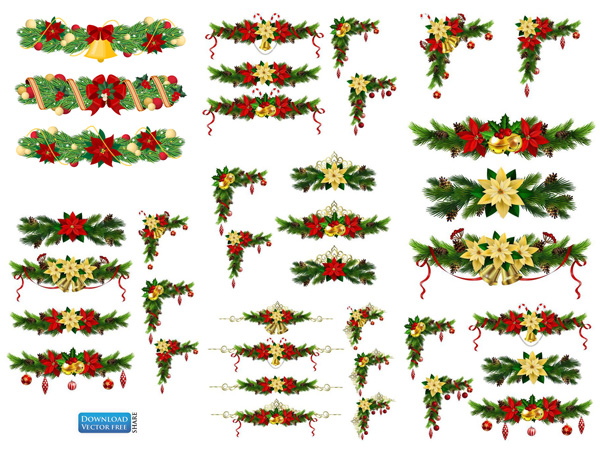 B. Đọc hiểu văn bản
1. Nguyên nhân và quá trình mắc nạn của nhân vật tôi.
- Các nhóm thảo luận, gạch chân bằng bút chì vào văn bản
+  Tìm những chi tiết nói về nguyên nhân mắc nạn của tôi.
+ Tìm những chi tiết miêu tả bộ đồ dù hành và cách tôi khắc phục lỗi của nó để tự cứu mình. 
+ Hoàn thiện phiếu học tập số 2
Tươi – 0977948099- thcs Hoàng Diệu
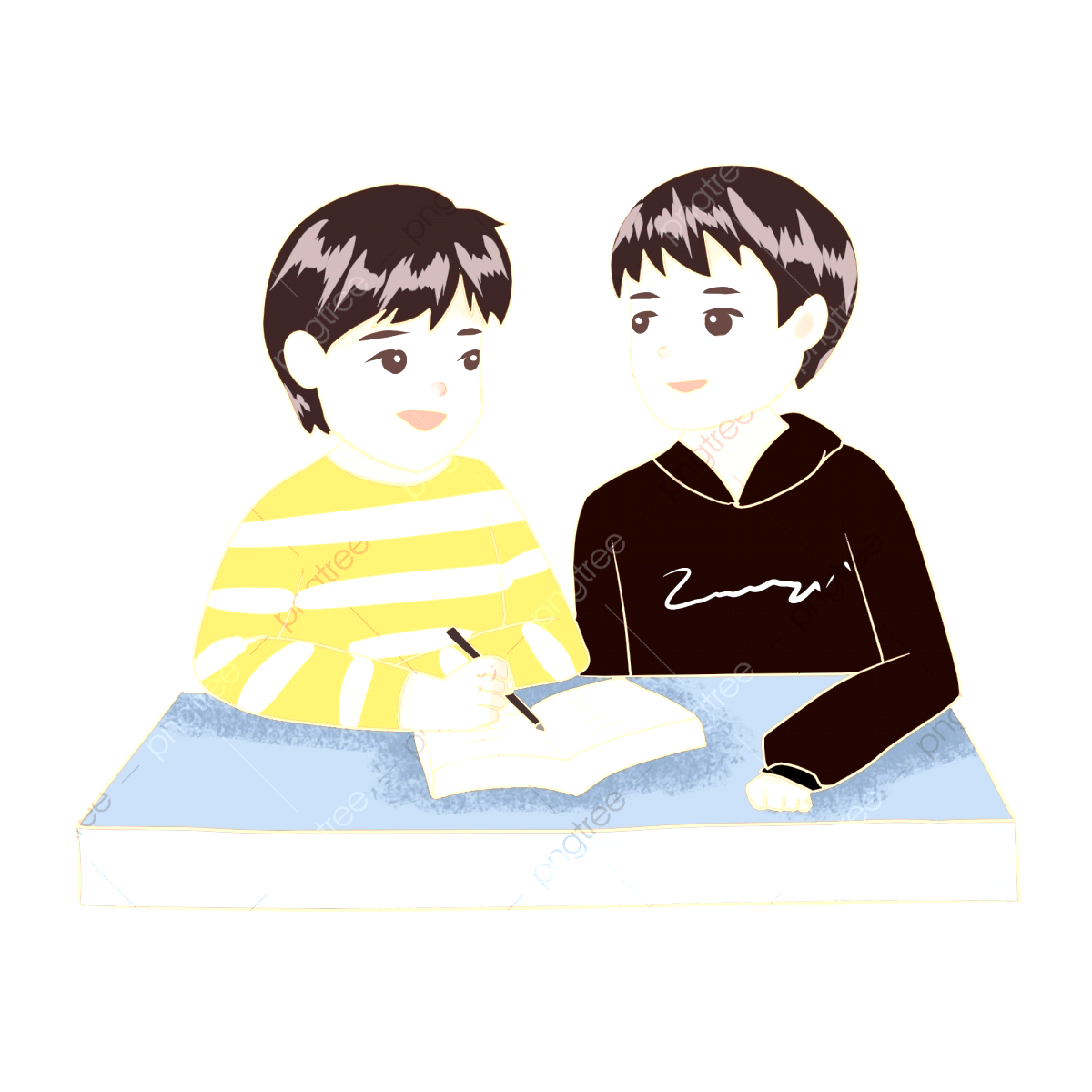 PHIẾU HỌC TẬP SỐ 02
NGỮ VĂN 7
Văn bản 3: NHẬT TRÌNH SOL 6 (Trích tiểu thuyết Người về từ Sao Hỏa
Hình thành kiến thức
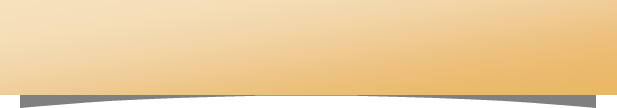 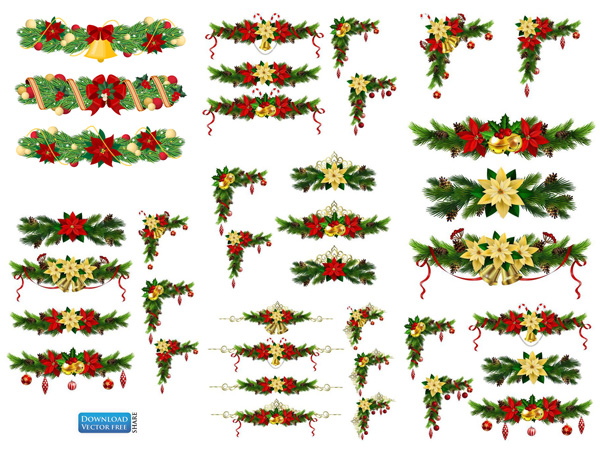 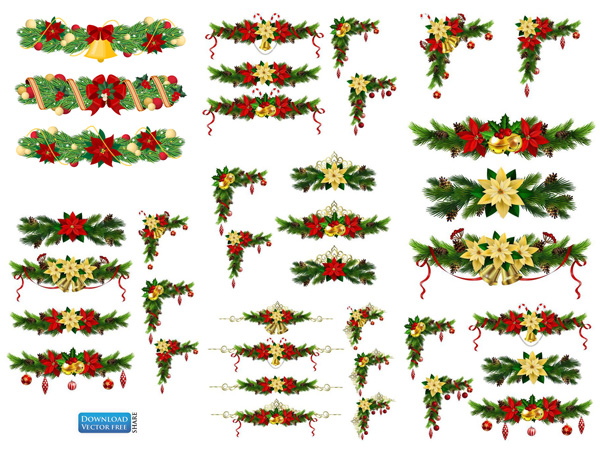 1. Nguyên nhân và quá trình mắc nạn của nhân vật tôi
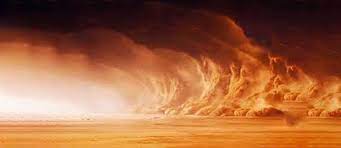 a. Nguyên nhân
- Trận bão cát ác liệt đã khiến Na Sa hủy nhiệm vụ. Tôi cùng những người đồng hành phải từ căn cứ quay lại tàu không gian (MAV) trong bộ đồ chuyên dụng của phi hành gia.
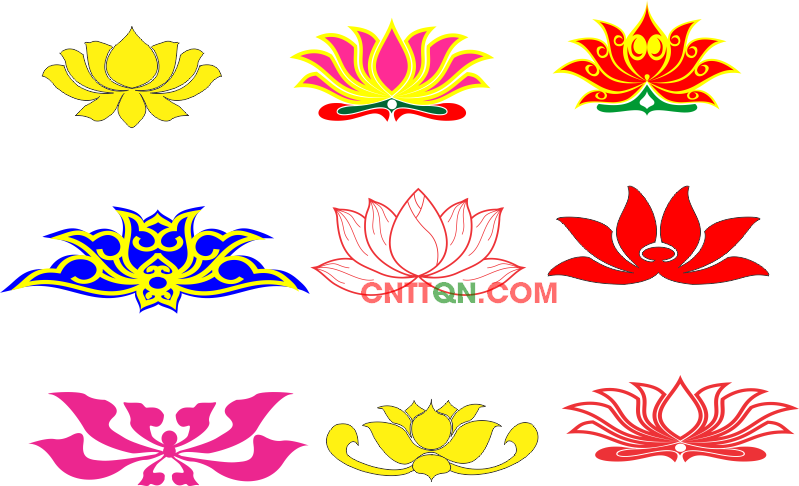 NGỮ VĂN 7
Văn bản 3: NHẬT TRÌNH SOL 6 (Trích tiểu thuyết Người về từ Sao Hỏa
Hình thành kiến thức
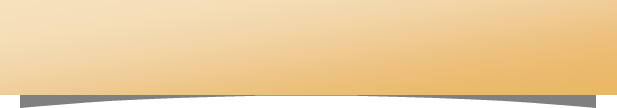 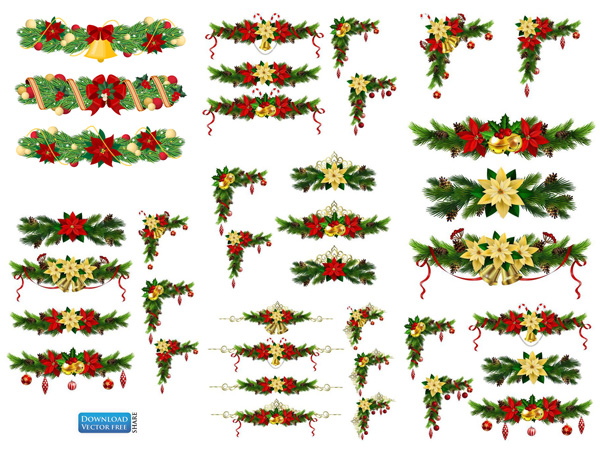 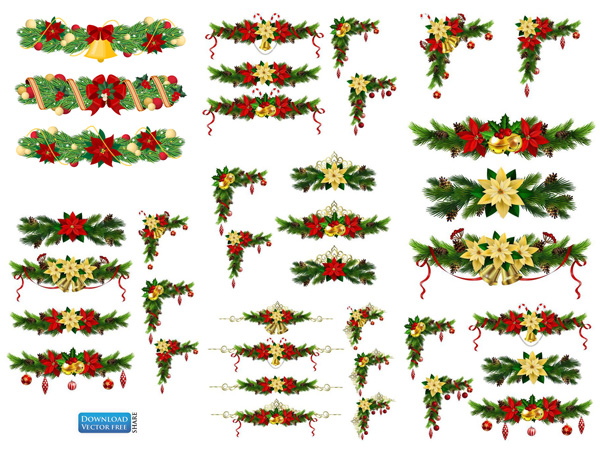 b. Quá trình mắc nạn và vượt qua của tôi
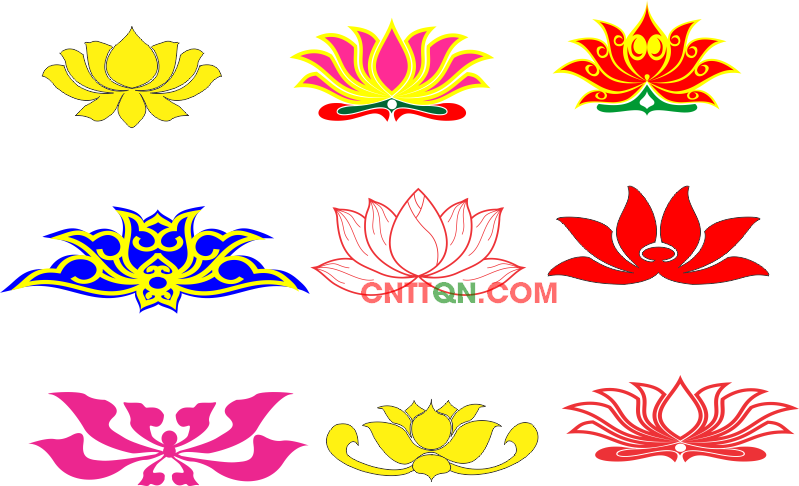 NGỮ VĂN 7
Văn bản 3: NHẬT TRÌNH SOL 6 (Trích tiểu thuyết Người về từ Sao Hỏa
Hình thành kiến thức
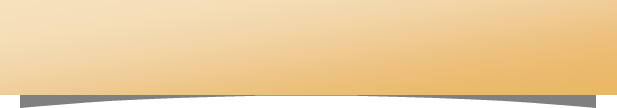 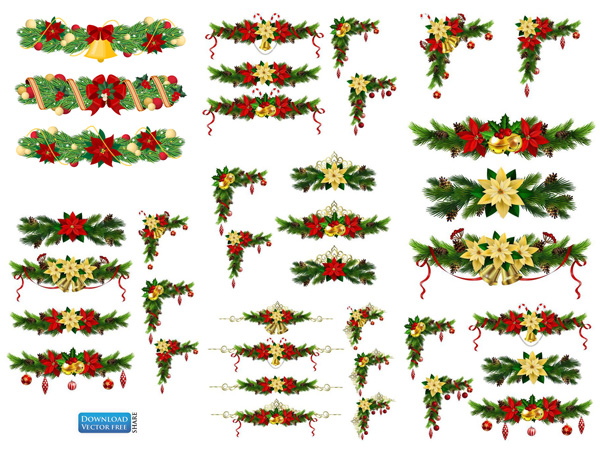 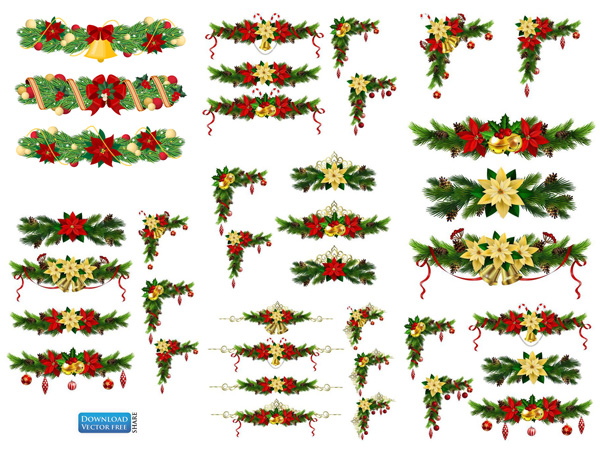 b. Quá trình mắc nạn và vượt qua của tôi
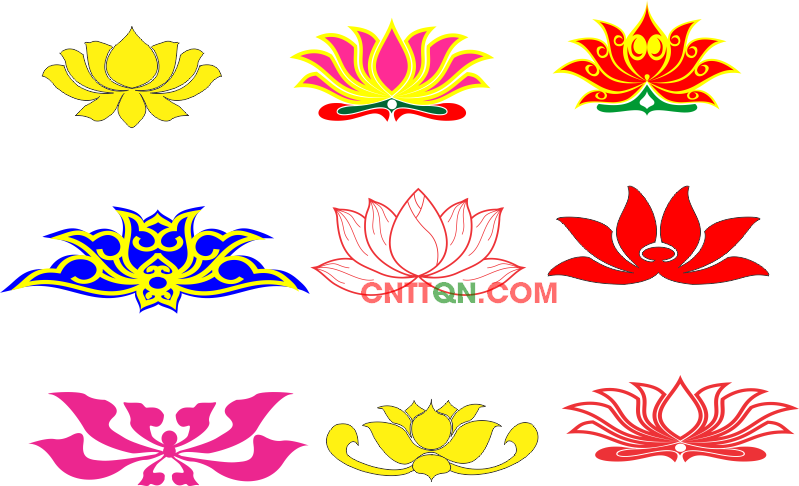 NGỮ VĂN 7
Văn bản 3: NHẬT TRÌNH SOL 6 (Trích tiểu thuyết Người về từ Sao Hỏa
Hình thành kiến thức
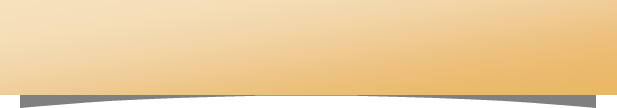 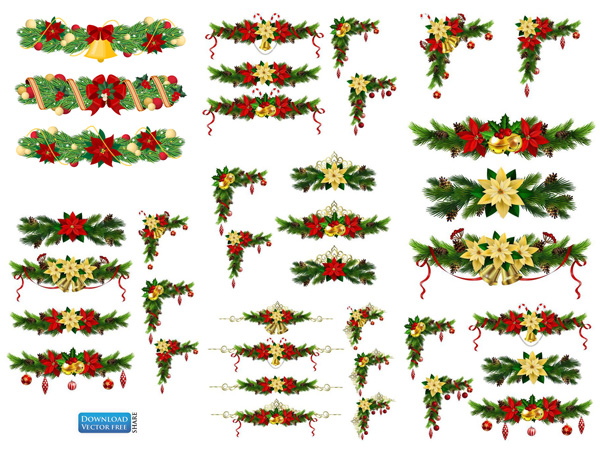 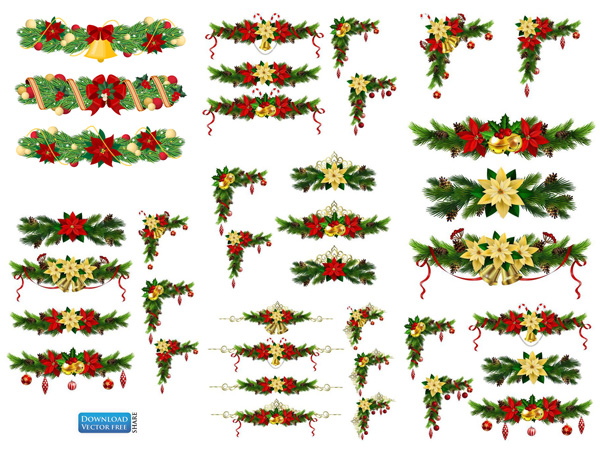 B. Đọc hiểu văn bản
1. Nguyên nhân và quá trình mắc nạn của nhân vật tôi.
? Những chi tiết cho thấy tác giả dựa vào thành tựu của khoa học?
? Những chi tiết tưởng tượng của nhà văn?
?Tác dụng của yếu tố tưởng, siêu nhiên trong đoạn trích? 
ươi – 0977948099- thcs Hoàng Diệu
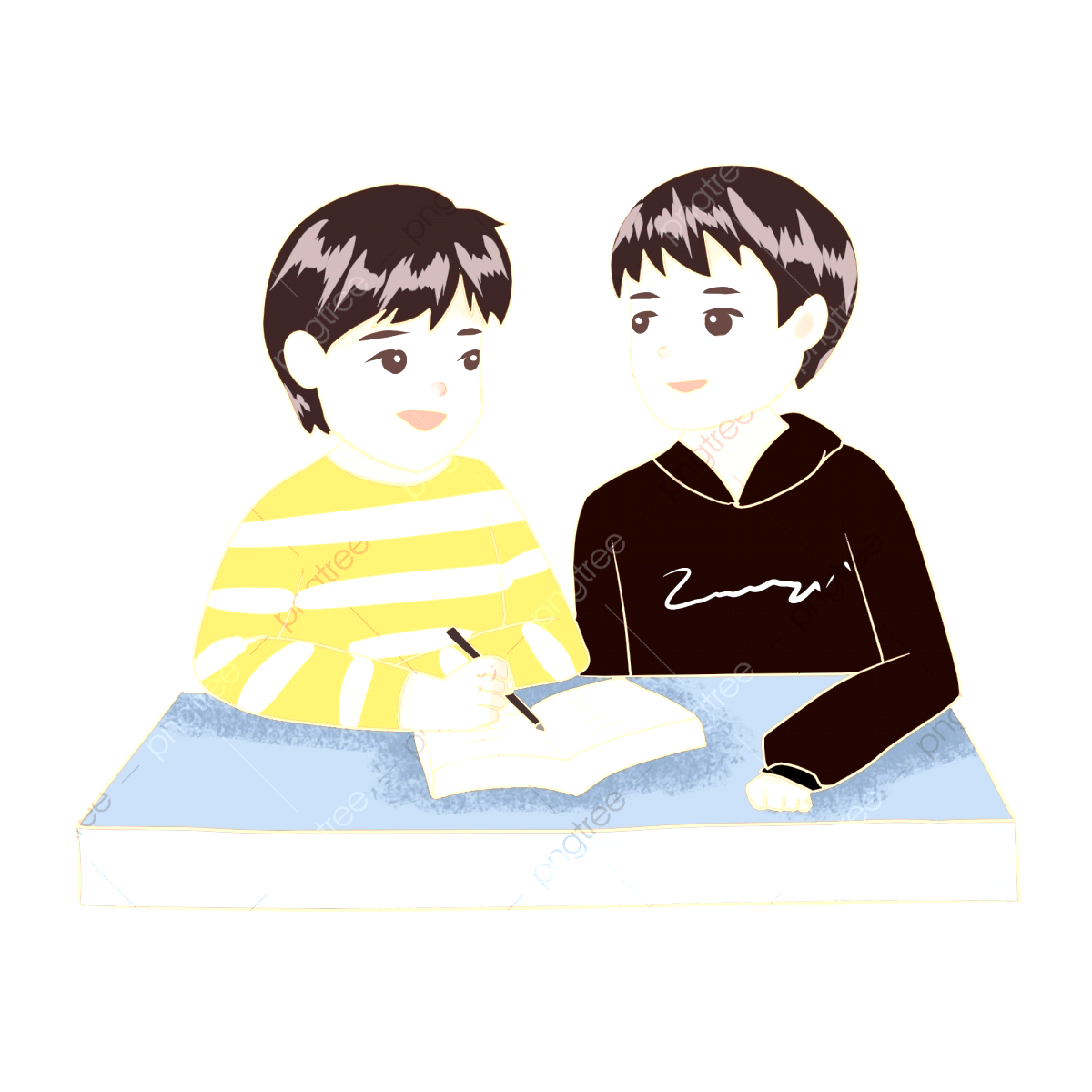 NGỮ VĂN 7
Văn bản 3: NHẬT TRÌNH SOL 6 (Trích tiểu thuyết Người về từ Sao Hỏa
Hình thành kiến thức
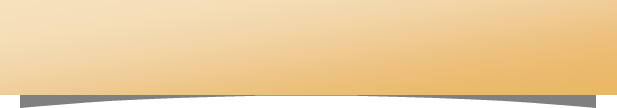 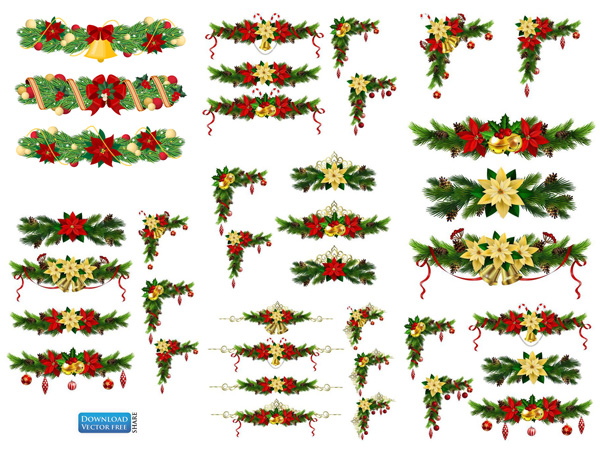 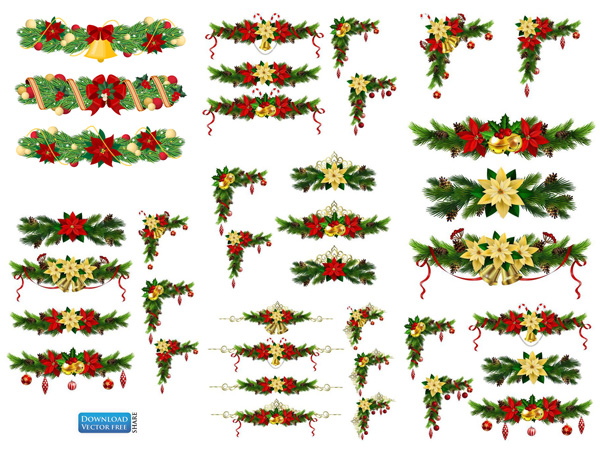 * Những chi tiết cho thấy tác giả dựa vào thành tựu của khoa học:
- Những chuyến du hành vũ trụ, khám phá các hành tinh trong đó có sự thật con người đã đặt chân đến sao Hỏa. 
- Tàu vũ trụ, áo phi hành gia, các thiết bị liên lạc, thông tin ...
* Những chi tiết tưởng tượng của nhà văn:
- Cơn bão cát trên sao Hỏa 
- Căn cứ Háp 
- Quá trình tôi gặp nạn và vượt qua tai nạn
Tác giả đã dựa trên những thành tựu của khoa học và công nghệ cùng với những hiểu biết của mình và trí tưởng tượng phong phú để sáng tạo nên một câu chuyện kịch tính, li kì, hấp dẫn, mở ra một thế giới mới mẻ, thú vị cho độc giả.
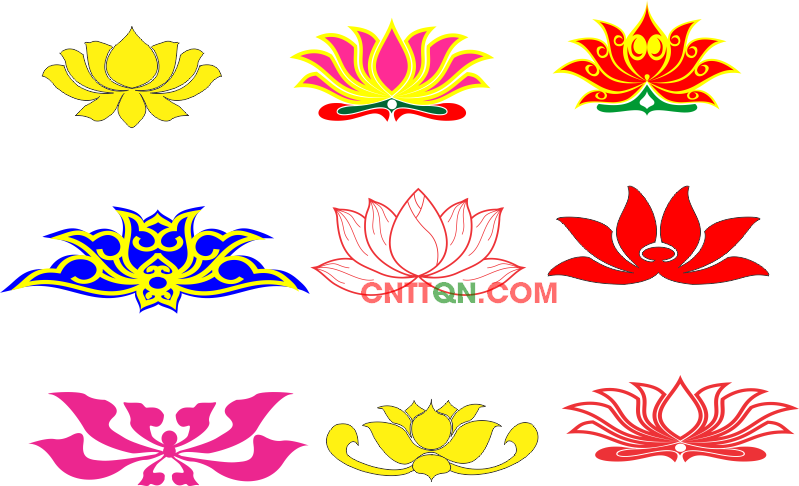 NGỮ VĂN 7
Văn bản 3: NHẬT TRÌNH SOL 6 (Trích tiểu thuyết Người về từ Sao Hỏa
Hình thành kiến thức
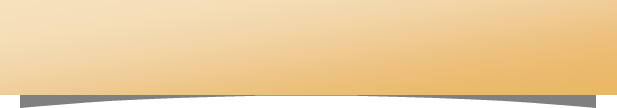 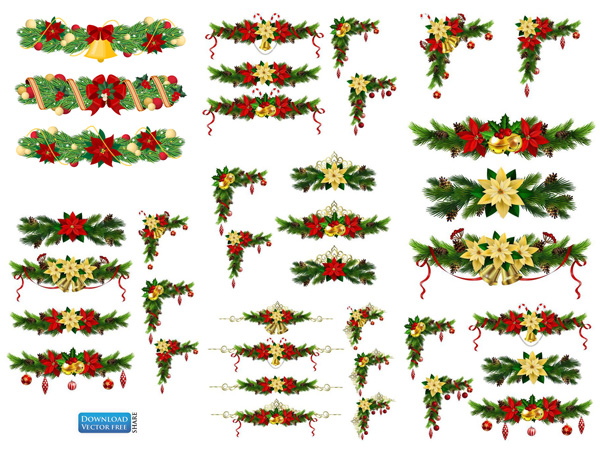 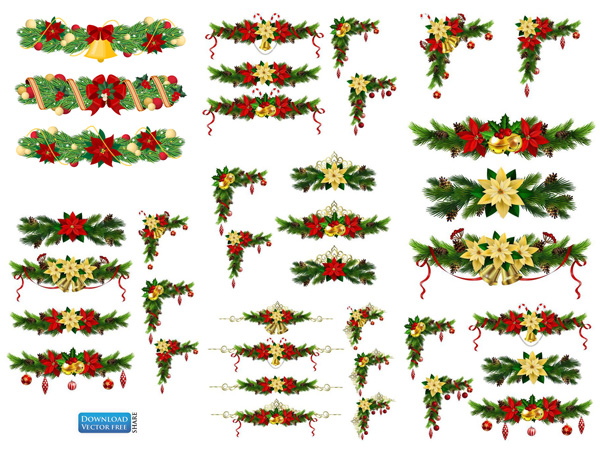 B. Đọc hiểu văn bản
2. Tình cảnh và những nguy cơ nhân vật tôi phải đối mặt khi mắc kẹt tại Sao Hỏa
+ Điều gì khiến “ tôi vui mừng không tả” và điều gì khiến “ Tôi buồn da diết” khi quay lại Hap? 
+ Tại sao chiếc MAV được coi là quan trọng? 
+ Hoàn thiện phiếu học tập số 3– 0977948099- thcs Hoàng Diệu
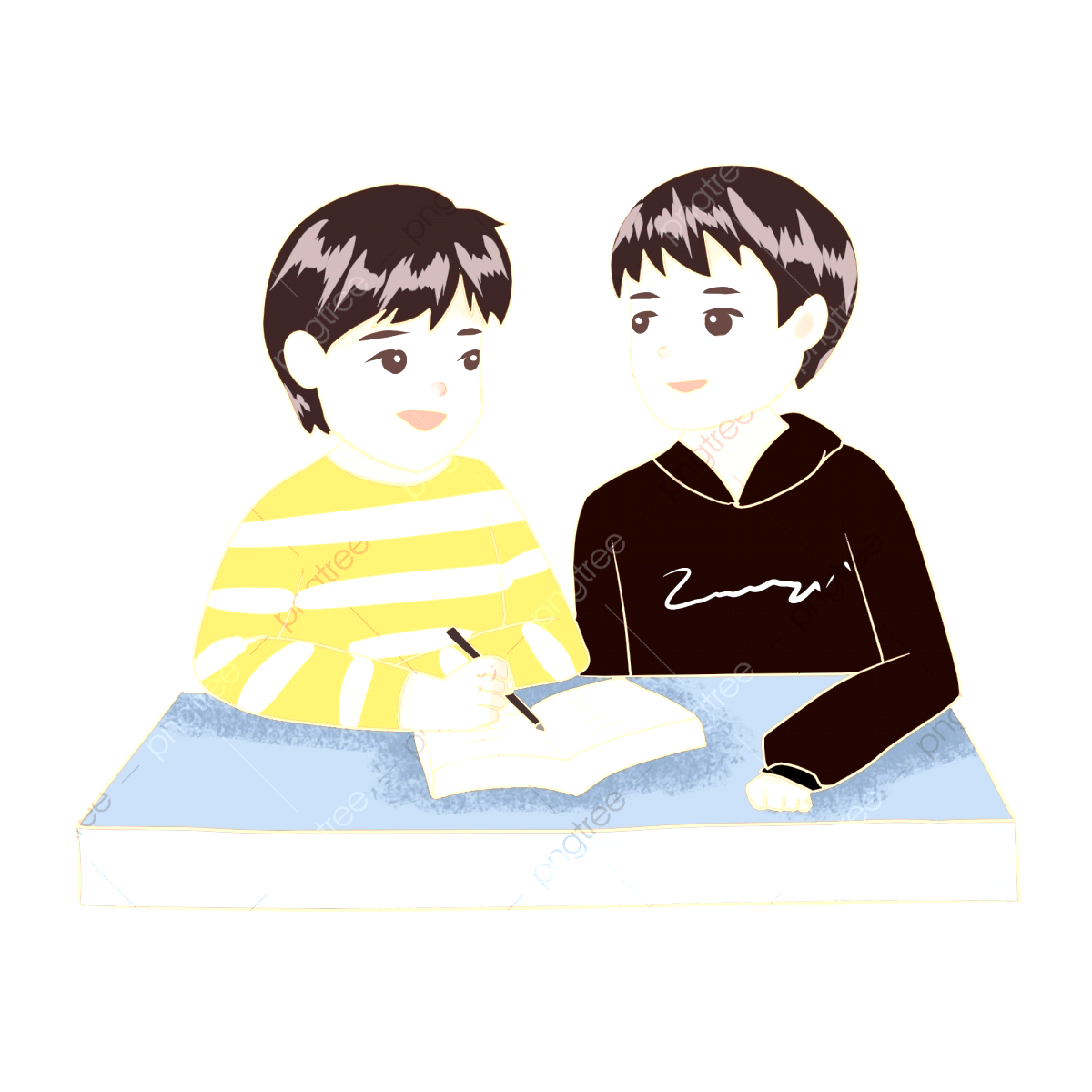 NGỮ VĂN 7
Văn bản 3: NHẬT TRÌNH SOL 6 (Trích tiểu thuyết Người về từ Sao Hỏa
Hình thành kiến thức
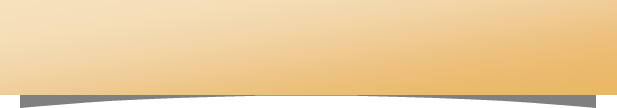 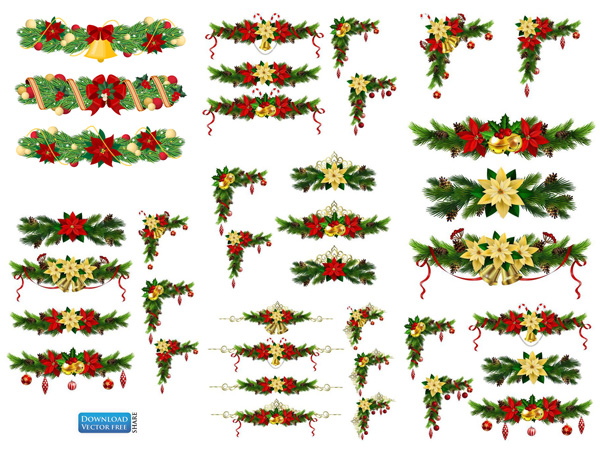 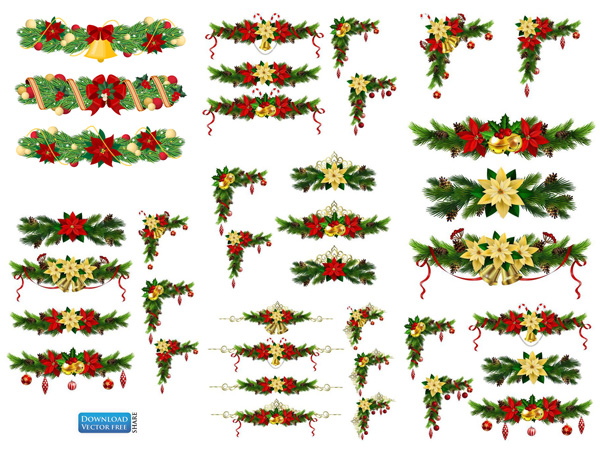 2. Tình cảnh và những nguy cơ nhân vật tôi phải đối mặt khi mắc kẹt tại Sao Hỏa
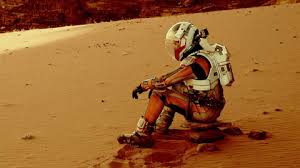 - Điều khiến “Tôi buồn da diết”: Chiếc MAV đã đi rồi
Điều khiến “tôi vui mừng khôn tả”: Căn Háp vẫn còn nguyên vẹn
Chiếc MAV được coi là quan trọng nhất vì nó là thiết bị kết nối liên với căn cứ dưới trái đất, đồng thời là phương tiện duy nhất đưa đội phi hành gia trở về
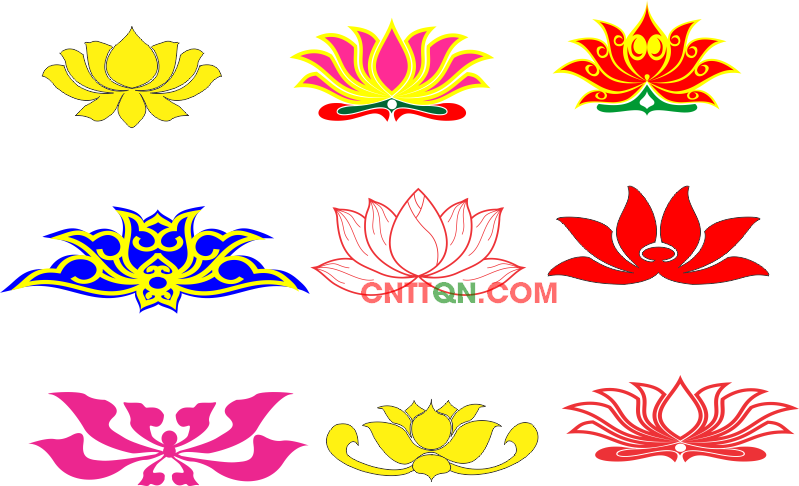 PHIẾU HỌC TẬP SỐ 03
PHIẾU HỌC TẬP SỐ 03
NGỮ VĂN 7
Văn bản 3: NHẬT TRÌNH SOL 6 (Trích tiểu thuyết Người về từ Sao Hỏa
Hình thành kiến thức
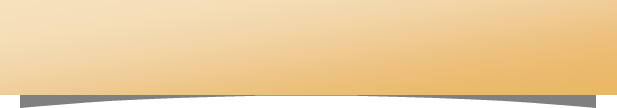 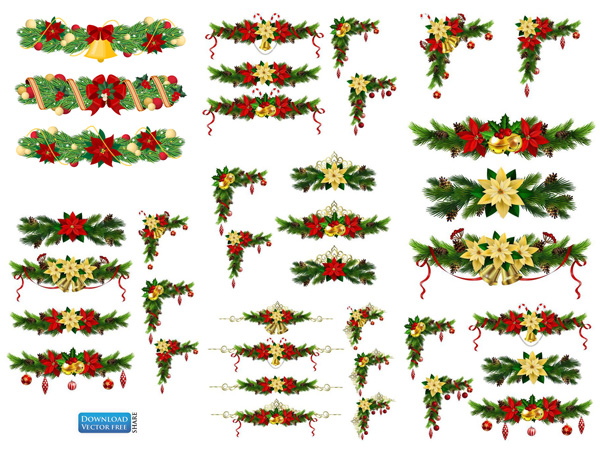 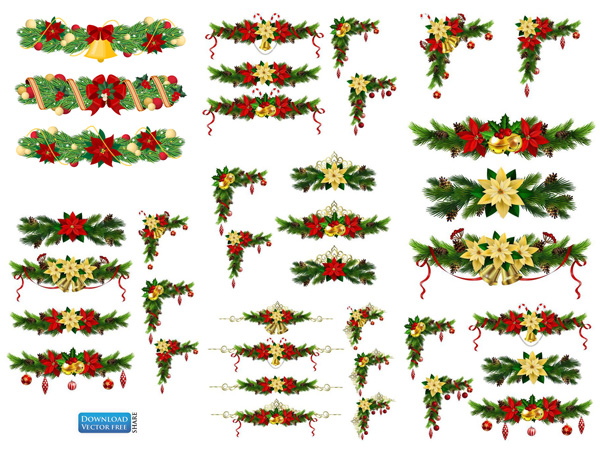 B. Đọc hiểu văn bản
2. Tình cảnh và những nguy cơ nhân vật tôi phải đối mặt khi mắc kẹt tại Sao Hỏa
- Tình huống đột ngột bất ngờ, có phần li kì, mạo hiểm -> Đặc trưng về tình huống trong truyện KHVT 
=> Tác dụng: Tăng sức hấp dẫn, thu hút người đọc dõi theo câu chuyện
? Tình huống trong vb này nói riêng và các tình huống trong các văn bản KHVT đã học nói chung có gì khác so với tình huống trong các truyện ngắn các em đã học? Tình huống như vậy có tác dụng gì?
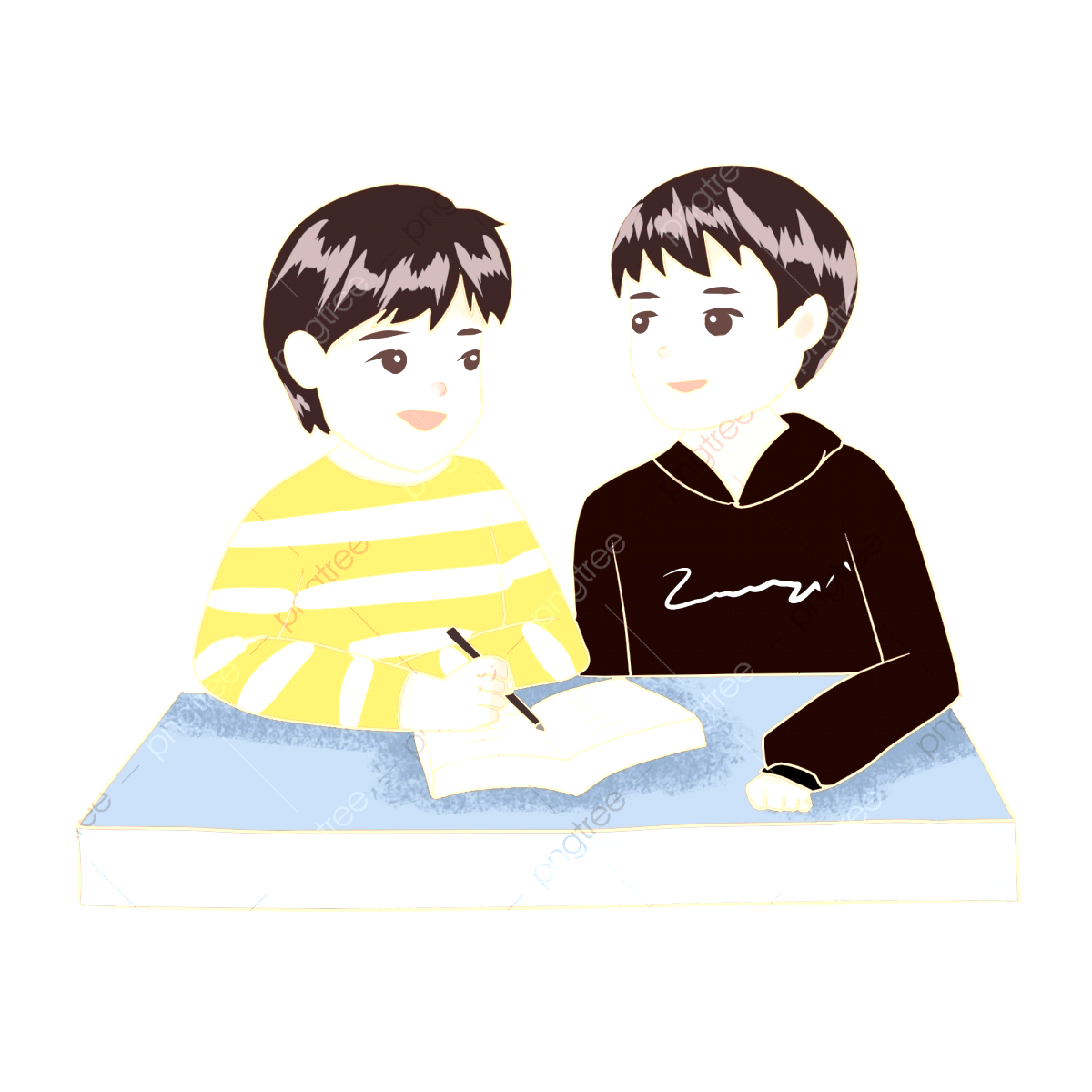 NGỮ VĂN 7
Văn bản 3: NHẬT TRÌNH SOL 6 (Trích tiểu thuyết Người về từ Sao Hỏa
Hình thành kiến thức
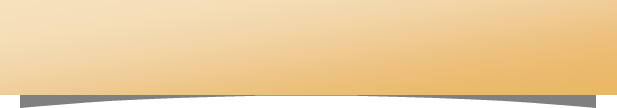 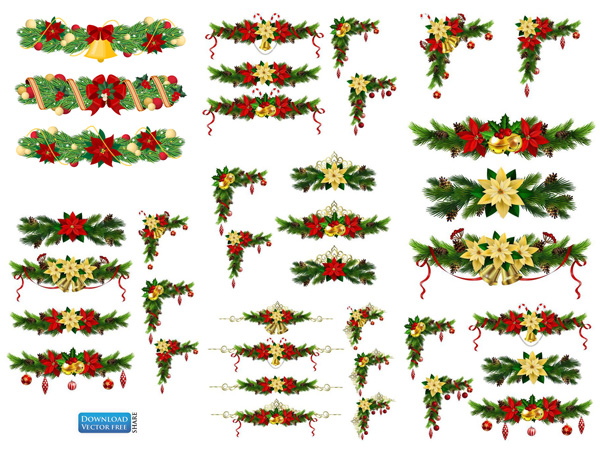 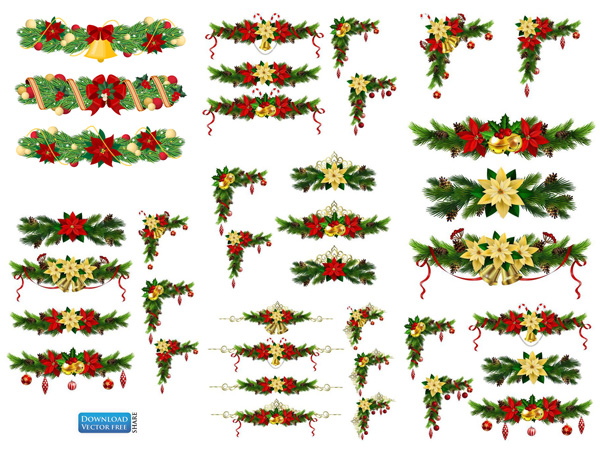 C. Tổng kết
1. Nghệ thuật
- Đề tài hấp dẫn, mang tính công nghệ tương lai.
- Ngôi kể thứ nhất làm câu chuyện chân thực, bộc lộ cảm xúc của người kể chuyện.
- Nghệ thuật kể chuyện hấp dẫn, thú vị khi tạo ra tình huống truyện bất ngờ li kì, hấp dẫn.
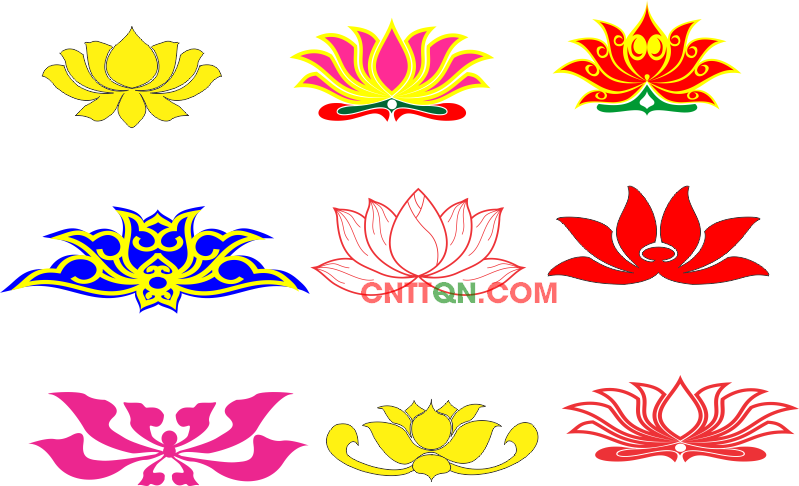 NGỮ VĂN 7
Văn bản 3: NHẬT TRÌNH SOL 6 (Trích tiểu thuyết Người về từ Sao Hỏa
Hình thành kiến thức
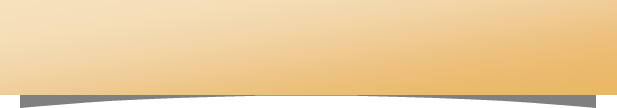 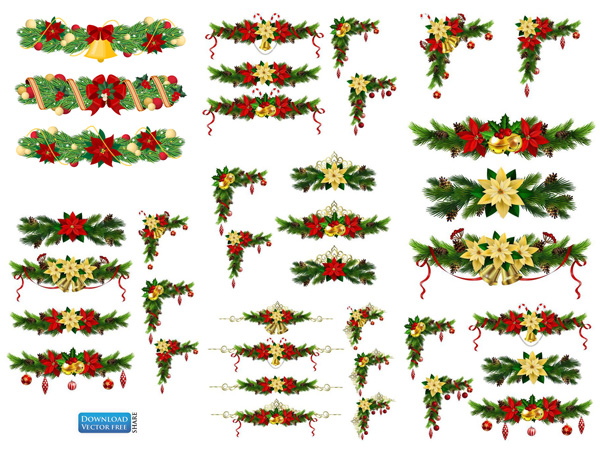 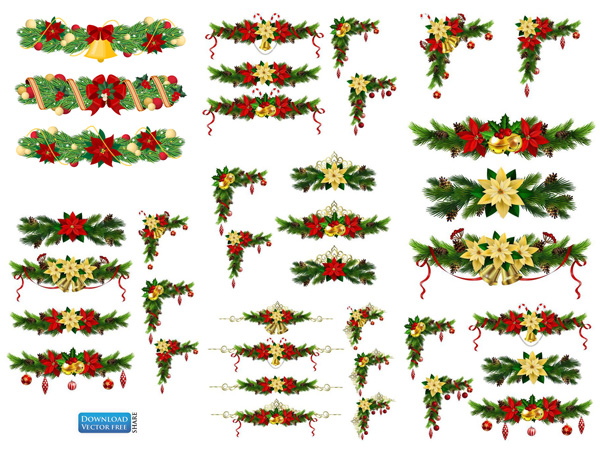 C. Tổng kết
2. Nội dung
Truyện này có tính chất viễn tưởng bởi nó có nhiều yếu tố tưởng tượng, hư cấu dựa trên những kiến thức thành tựu của khoa học vũ trụ hiện đại, đề tài mới lạ, gắn với công nghệ tương lai kết hợp với bối cảnh vũ trụ hùng vĩ, bí hiểm.
- Bài học: Khi gặp khó khăn hay hiểm nguy, hãy bình tĩnh dũng cảm đối mặt với nó. Kiến thức và những kĩ năng của bản thân sẽ giúp chúng ta vượt qua nguy hiểm. Trong mọi tình huống đừng bao giờ tuyệt vọng.
- Văn bản kể về tình cảnh khi gặp nạn và những nguy cơ mà phi hành gia Mark Watney phải đối mặt khi thực hiện nhiệm vụ trên Sao Hỏa
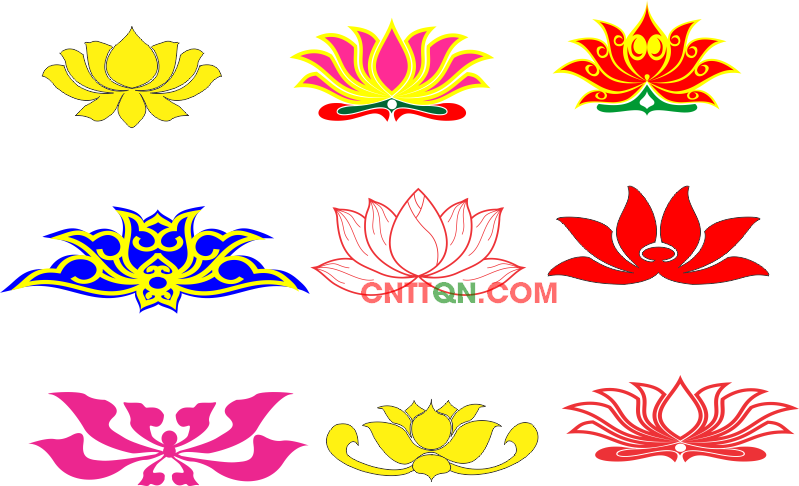 NGỮ VĂN 7
Văn bản 3: NHẬT TRÌNH SOL 6 (Trích tiểu thuyết Người về từ Sao Hỏa
LUYỆN TẬP
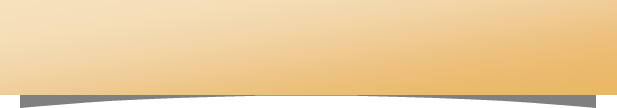 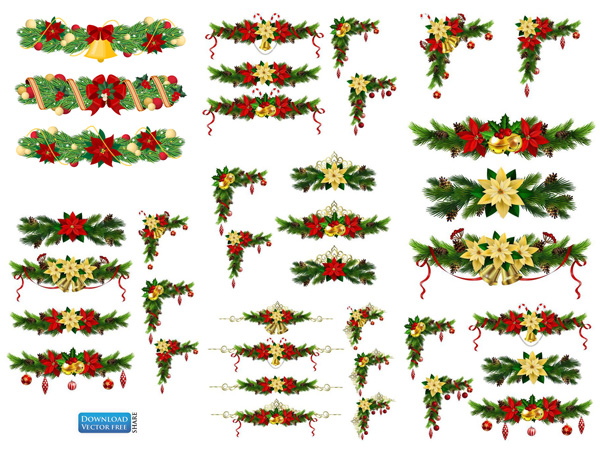 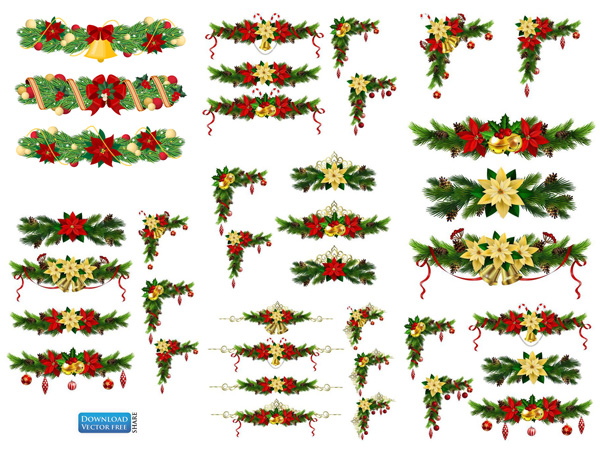 Bài tập 1: Những chi tiết nào trong “Nhật trình Sol 6 thể hiện tác giả có rất nhiều hiểu biết về ngành khoa học vũ trụ?
Cấu tạo, chức năng, cách thức hoạt động và cách khắc phục lỗi của bộ đồ phi hành gia
- Kiến thức vật lý, hóa học vũ trụ
Những nguyên lý trong ngành hàng không vũ trụ
- Cấu trúc, cấu tao hoạt động của những thiết bị liên lạc, Ăn ten, tàu vũ trụ
- Những thông số kĩ thuật  khoa học chính xác
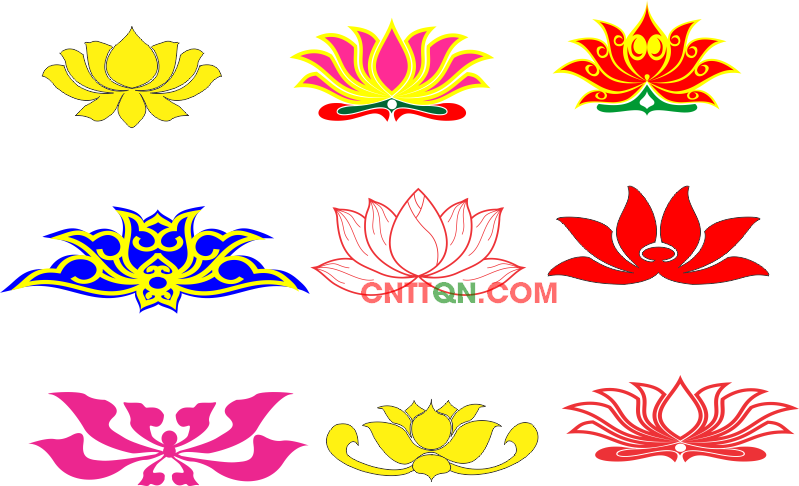 NGỮ VĂN 7
Văn bản 3: NHẬT TRÌNH SOL 6 (Trích tiểu thuyết Người về từ Sao Hỏa
LUYỆN TẬP
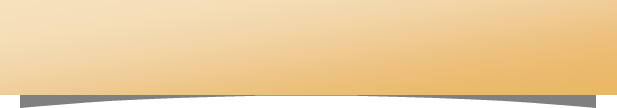 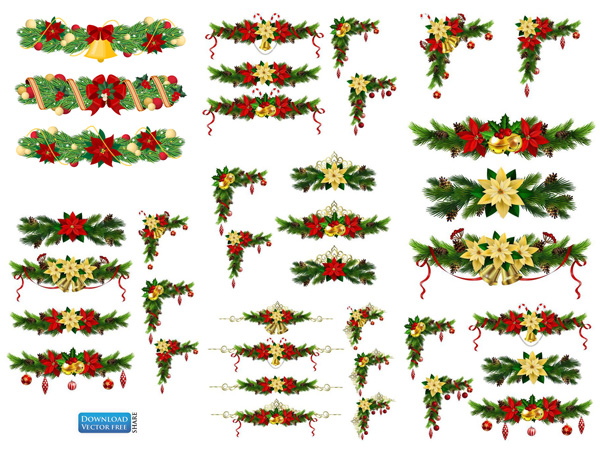 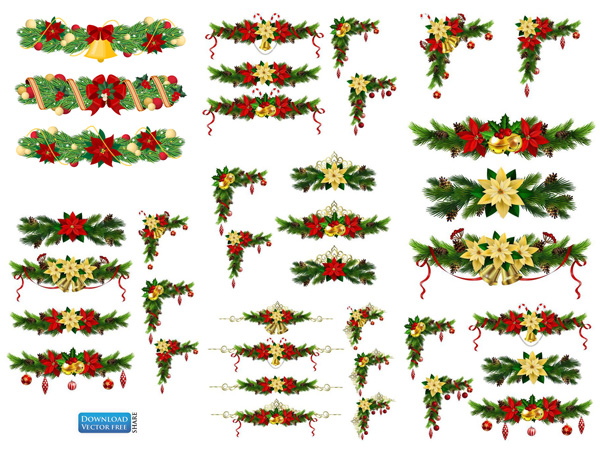 Bài tập 2: Phân biệt yếu tố tưởng tượng siêu nhiên trong truyện khoa học viễn tưởng và yếu tố kì ảo, huyễn huyễn trong truyện dân gian?
- Yếu tố tưởng tương siêu nhiên trong truyện KHVT: Những chi tiết tưởng tượng phải luôn dựa trên những kiến thức hoặc lí thuyết khoa học tại thời điểm tác phẩm ra đời.
- Yếu tố tưởng tượng kì ảo trong truyện dân gian hoàn toàn là hư cấu của tác giả dân gian nhằm một mục đích nào đó, không có thật.
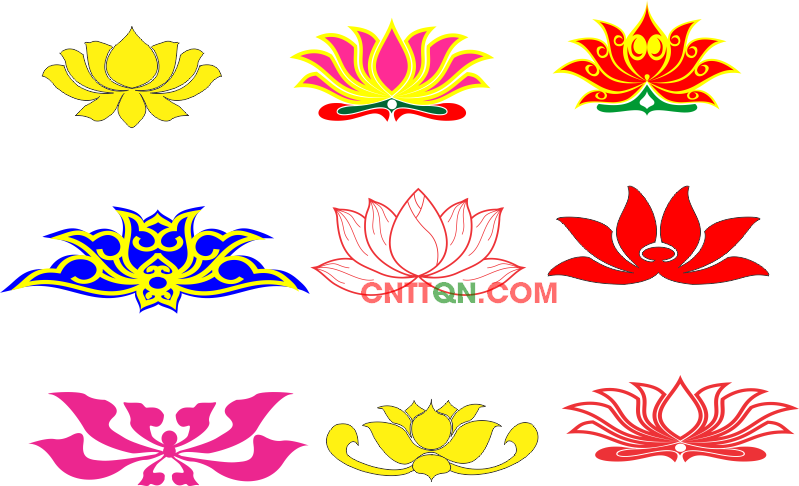 NGỮ VĂN 7
Văn bản 3: NHẬT TRÌNH SOL 6 (Trích tiểu thuyết Người về từ Sao Hỏa
Vận dụng
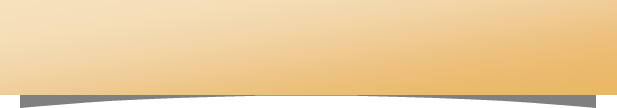 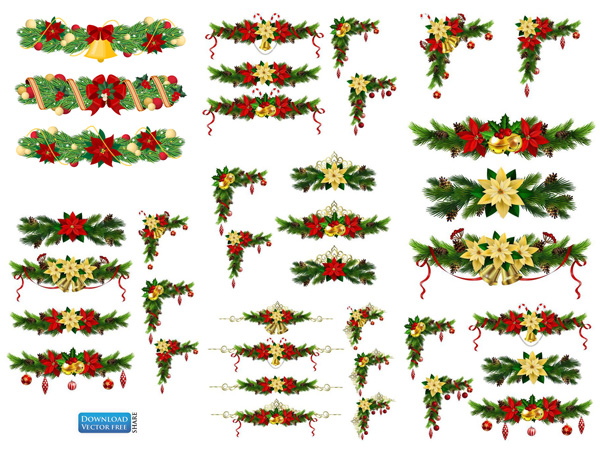 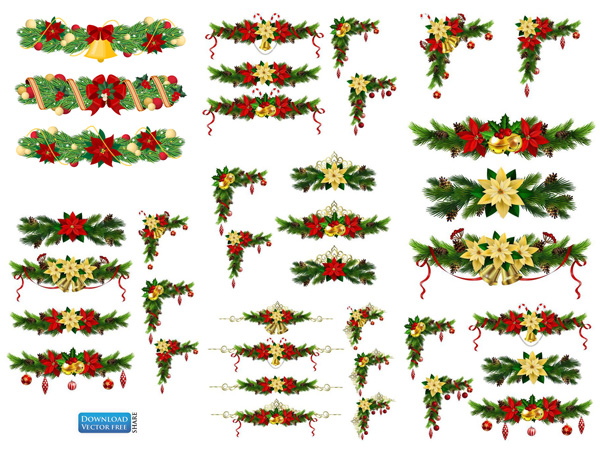 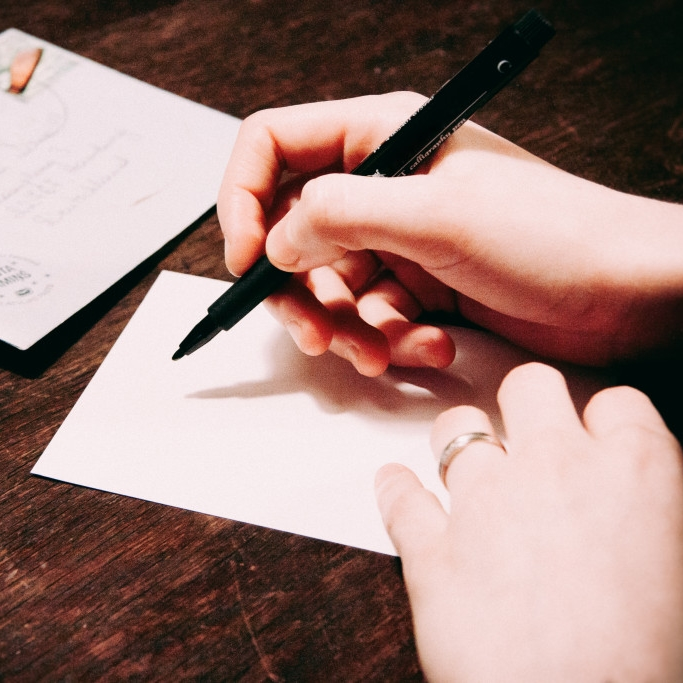 1. Giả sử ở trong hoàn cảnh của nhân vật “Tôi”, em sẽ có suy nghĩ và hành động như thế nào?
2. Tìm xem bộ phim cùng tên được chuyển thể từ tác phẩm và viết cảm nhận của mình sau khi xem.
- Nộp sản phẩm vào trang paled hoặc lớp học classzoom.
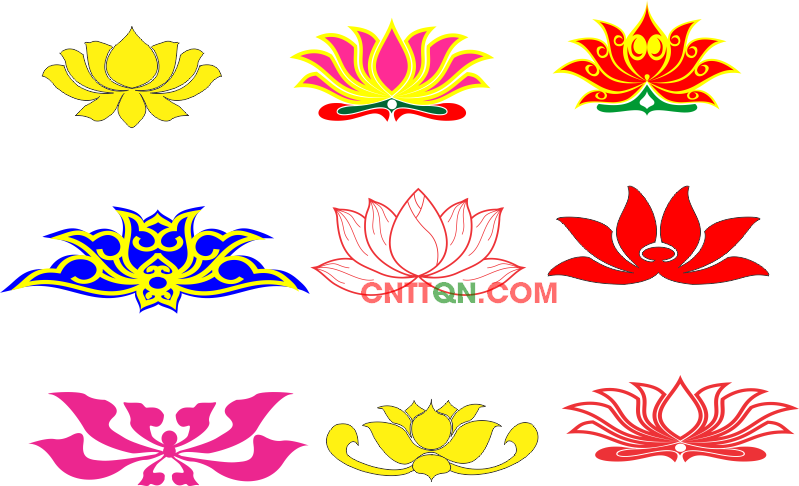 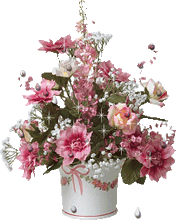 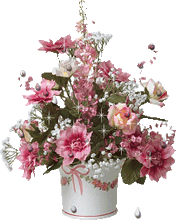 TẠM BIỆT VÀ HẸN GẶP LẠI CÁC EM!
Các em hãy vào lớp học Classroom cùng trao đổi, thảo luận
ôn lại bài học hôm nay và hoàn thành nội dung học tập của tiết học sau nhé.
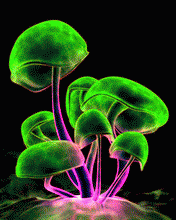 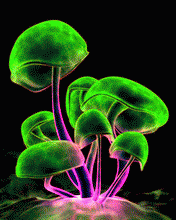 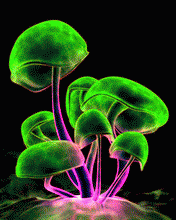